The HERMBusiness Capability ModelA Framework for Digital Transformation
Edge Board of Trustees
June 2023
(selected images updated March 2024)
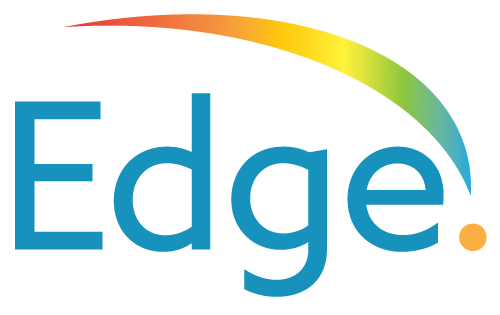 Mastering Capabilities Catalyzes Change
Student
Value Proposition
Financial Model
Business Model
Linchpin
Capabilities
Value Streams
Operating Model
Governance
Resources
HE Reference Models Global Initiative Launch 2021, J.M. Lowendahl, Gartner (adapted). To access the HERM library, including the Business Capability Model: https://library.educause.edu/resources/2021/9/the-higher-education-reference-models
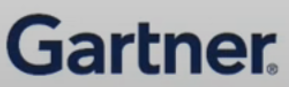 What is a Business Capability?
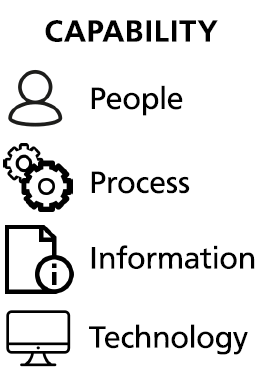 A Business Capability is a particular logical combination of People, Process, Information, and Technology necessary to deliver a discrete required outcome to achieve a specific business objective.
Outcome
Capabilities
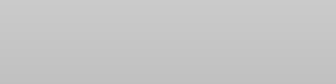 HE Reference Models Global Initiative Launch 2021, J.M. Lowendahl, Gartner (adapted). To access the HERM library, including the Business Capability Model: https://library.educause.edu/resources/2021/9/the-higher-education-reference-models
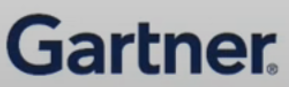 Some Examples of Higher Ed Business Capabilities
Curriculum Management
  Curriculum Planning
  Curriculum Design
  Curriculum Production
  Curriculum Accreditation
  Offering Management
  Curriculum Improvement
  Curriculum Disestablishment

Marketing Management
  Advertising Management
  Campaign Management
  Market Research
  Marketing Planning
  Merchandising
  Communications Management
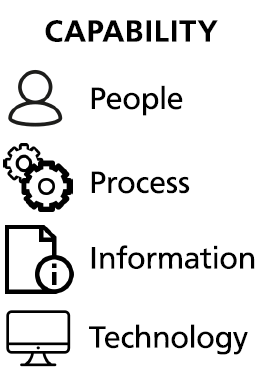 Outcome
Capabilities
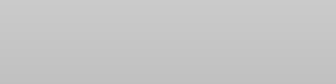 HE Reference Models Global Initiative Launch 2021, J.M. Lowendahl, Gartner (adapted). To access the HERM library, including the Business Capability Model: https://library.educause.edu/resources/2021/9/the-higher-education-reference-models
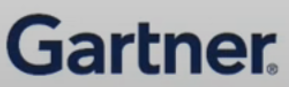 BC001 Curriculum Management
  BC002 Curriculum Planning
  BC003 Curriculum Design
  BC004 Curriculum Production
  BC007 Curriculum Accreditation
  BC235 Offering Management
  BC038 Curriculum Improvement
  BC041 Curriculum Disestablishment
BC008 Student Recruitment
  BC012 Domestic Student Recruitment
  BC013 International Student Recruitment
BC014 Student Admission
  BC015 Study Application Management
  BC018 Learning Recognition Management
BC019 Student Enrollment
  BC020 Matriculation
  BC021 Enrollment
  BC022 Student Allocation
  BC027 Timetable Management
BC023 Curriculum Delivery
  BC024 Learning & Teaching Resource Preparation
  BC025 Learning & Teaching Resource Management
  BC026 Learning & Teaching Delivery
  BC059 Student Supervision
BC028 Student Assessment
  BC029 Learning Assessment
  BC031 Student Research Assessment
BC032 Completion Management
  BC035 Completion Award
BC044 Student Management
  BC010 Scholarship Management
  BC246 Student Liability Management
  BC046 Student Academic Progress Management
  BC225 Cross-Institutional Study
  BC030 Placement Management
  BC223 Examination Management
  BC224 Special Consideration Management
  BC047 Research Candidature Management
  BC049 Student Misconduct Management
BC052 Student Support
  BC055 Careers Advice
  BC053 Academic Advice
  BC054 Core Skills Development
  BC056 Financial Advice
  BC226 Student Grievance Management
BC065 Research Opportunities & Planning
  BC066 Research Opportunity Management
  BC067 Collaborative Opportunity Management
  BC070 Research Project Design
BC071 Research Funding
  BC072 Research Fund Sourcing
  BC215 Research Grant Management
BC245 Research Assurance
  BC094 Research Ethics Management
  BC212 Research Integrity Management
  BC090 Research Performance Management
  BC091 Research Quality Management
BC093 Research Management
  BC073 Research Funds Management
  BC069 Research Program Management
BC074 Research Delivery
  BC077 Research Data Management
  BC075 Research Creation
  BC097 Research Infrastructure Management
  BC236 Research Resource Management
BC086 Research Dissemination
  BC083 Research Output Management
  BC237 Research Outcome Management
  BC228 Research Impact Management
  BC088 Research Commercialization Management
BC147 Strategy Management
  BC148 Vision & Strategy Development
  BC149 Strategic Plan Management
BC206 Business Capability Management
  BC230 Business Planning
  BC209 Enterprise Architecture
  BC217 Customer Experience Management
  BC216 Business Process Management
  BC218 Service Management
  BC207 Change Management
  BC210 Portfolio & Program Management
  BC243 Project Management
  BC244 Product Management
  BC208 Benefits Management
BC133 Library Administration
  BC213 Library Collection Management
  BC134 Collection Access Management
BC160 Governance, Risk, & Compliance
  BC164 Policy Management
  BC165 Quality Management
  BC168 Risk Management
  BC170 Compliance Management
  BC161 Business Continuity Management
  BC234 Incident Management
  BC167 Investigation Management
  BC163 Internal Audit
  BC166 Complaint & Compliment Management
BC232 Advancement Management
  BC037 Alumni Management
  BC222 Development & Fundraising
  BC233 Donor, Sponsor, & Philanthropist Management
BC107 Marketing Management
  BC108 Advertising Management
  BC109 Campaign Management
  BC111 Market Research
  BC112 Marketing Planning
  BC113 Merchandising
  BC220 Communications Management
BC238 Engagement & Relationship Management
  BC239 Relationship Management
  BC240 Outreach Management
  BC241 Engagement Management
  BC242 Extension Management
BC155 Legal Services
  BC159 Legal Advisory
  BC156 Contract Management
  BC157 Dispute Resolution & Litigation
BC201 Information & Communication Technology Management
  BC202 Alignment, Planning, & Organization
  BC203 Build, Acquisition, & Implementation
  BC204 Delivery, Service, & Support
  BC205 Monitoring, Assessment, & Evaluation
BC171 Human Resource Management
  BC172 Organizational Design
  BC174 Workforce Planning
  BC175 Talent Acquisition
  BC182 Workforce Training & Development
  BC176 Remuneration & Benefits Management
  BC178 Workforce Resource Management
  BC181 Workforce Performance Management
  BC173 Workforce Relations Management
  BC183 Human Resource Support
BC184 Financial Management
  BC190 Financial Planning & Analysis
  BC187 Accounts Payable
  BC188 Accounts Receivable
  BC189 Price Modelling
  BC191 Tax Management
  BC214 Payroll Management
  BC192 Bank Management
  BC193 Procurement Management
  BC194 Project Accounting
  BC197 Asset Management
  BC199 Investment Management
  BC219 Treasury Management
BC135 Information Management
  BC144 Advanced Analytics
  BC140 Artifact & Collection Management
  BC141 Copyright Management
  BC143 Data Management
  BC136 Information Governance
  BC137 Information Search & Discovery
  BC138 Information Security Management
  BC139 Identity & Access Management
  BC145 Records Management
  BC146 Enterprise Content Management
  BC211 Business Intelligence & Reporting
  BC231 Digital Preservation
BC125 Facilities & Estate Management
  BC126 Building & Facilities Management
  BC127 Property Management
  BC128 Campus Transportation Management
  BC129 Campus Security Management
  BC130 Commercial Tenancy Management
  BC131 Cleaning & Waste Management
  BC132 Groundskeeping Management
  BC221 Environmental Sustainability Management
  BC227 Space Utilization Management
BC114 Supporting Services
  BC115 Housing & Accommodation Management
  BC116 Gallery & Museum Management
  BC117 Childcare Management
  BC118 Healthcare Management
  BC180 Health, Safety, & Wellbeing Management
  BC124 Membership Management
  BC120 Printing Management
  BC121 Sport & Recreation Management
  BC229 Intercollegiate Athletics Management
  BC123 Retail Management
  BC195 Travel Management
  BC110 Event Management
  BC122 Venue Management
  BC119 Mail Management
What if you could organize, catalog, and manage your business capabilities like you do your curriculum?
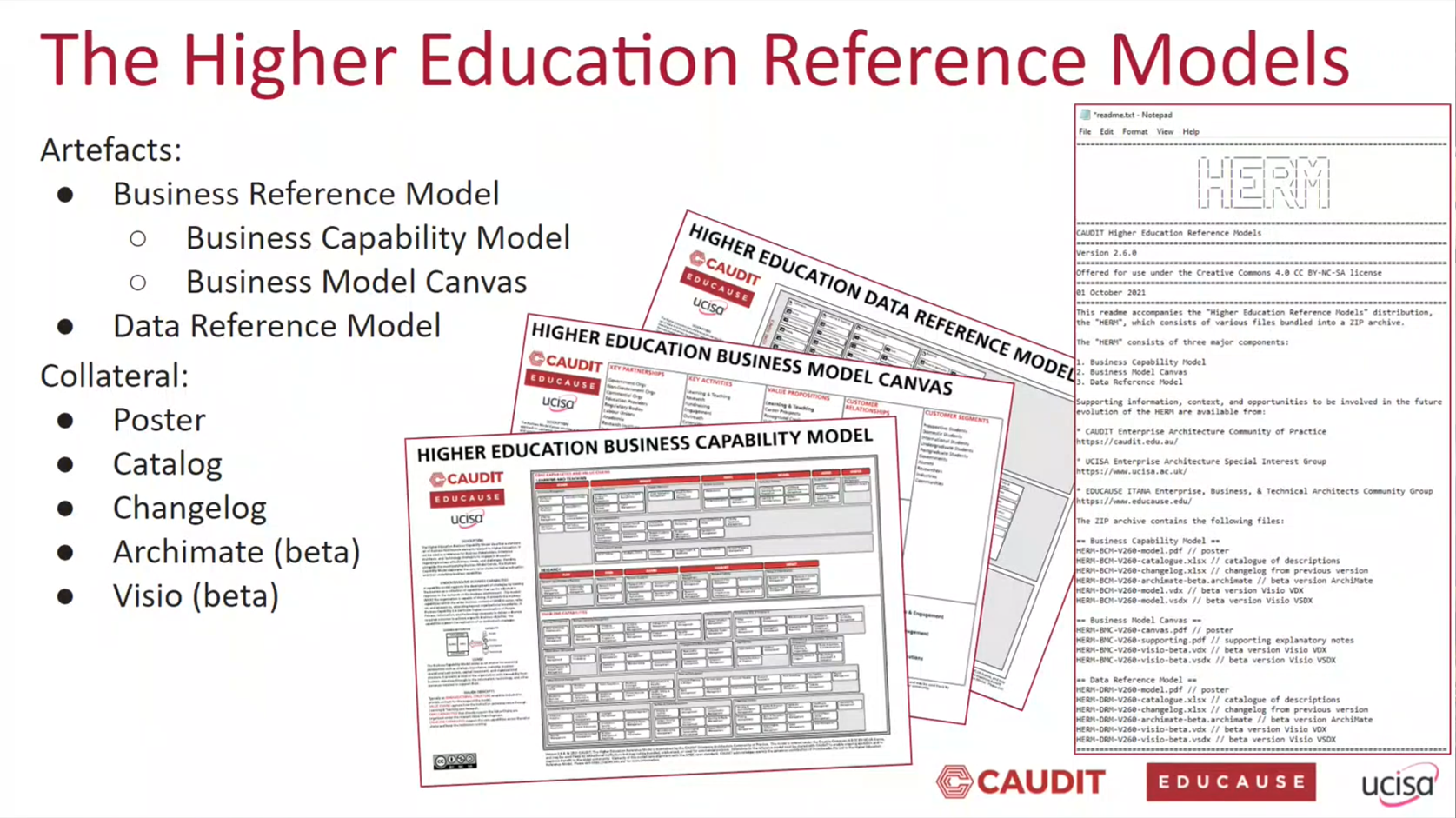 Business Capability Model
Business Model Canvas
Data Reference Model
Application Reference Model
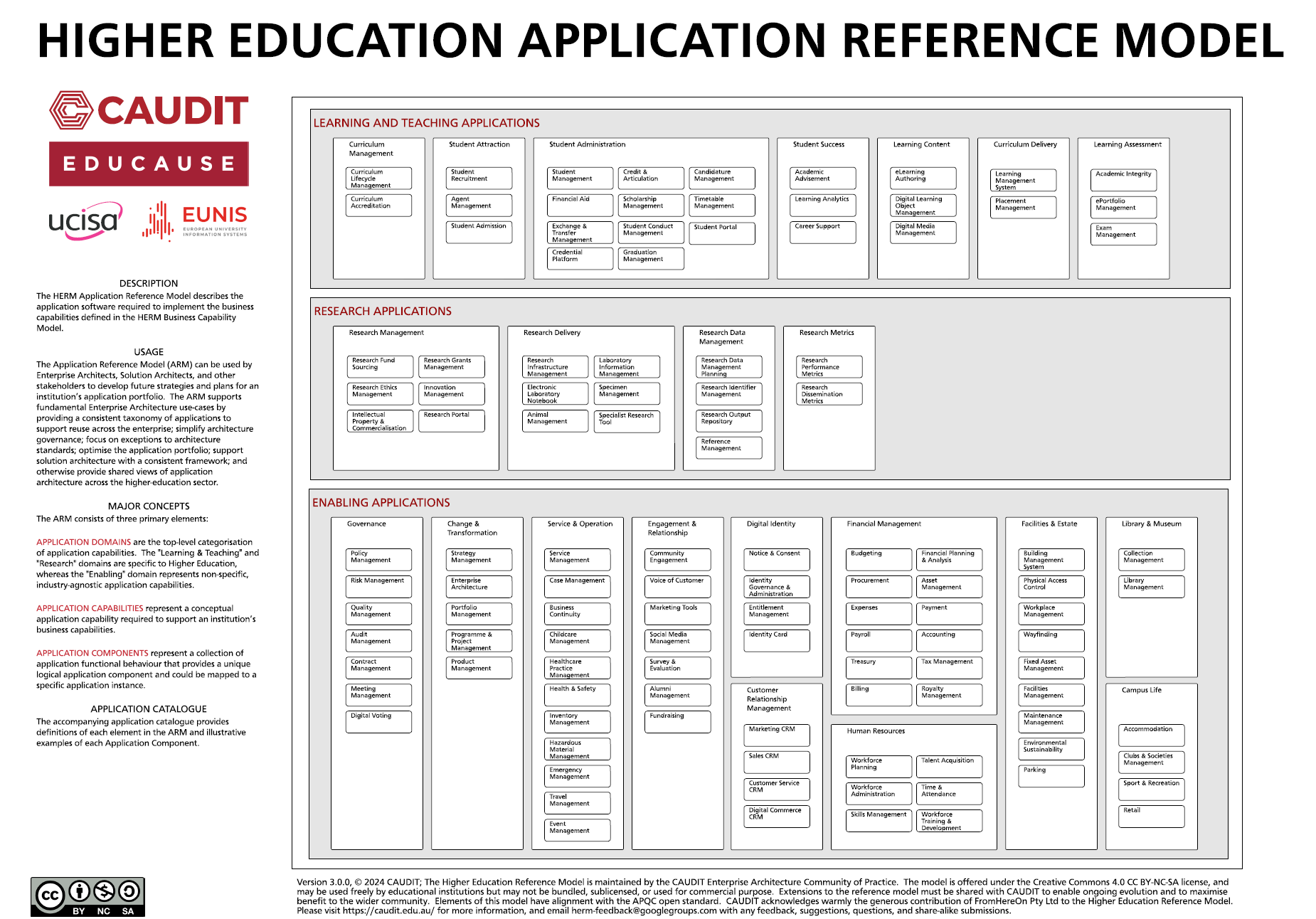 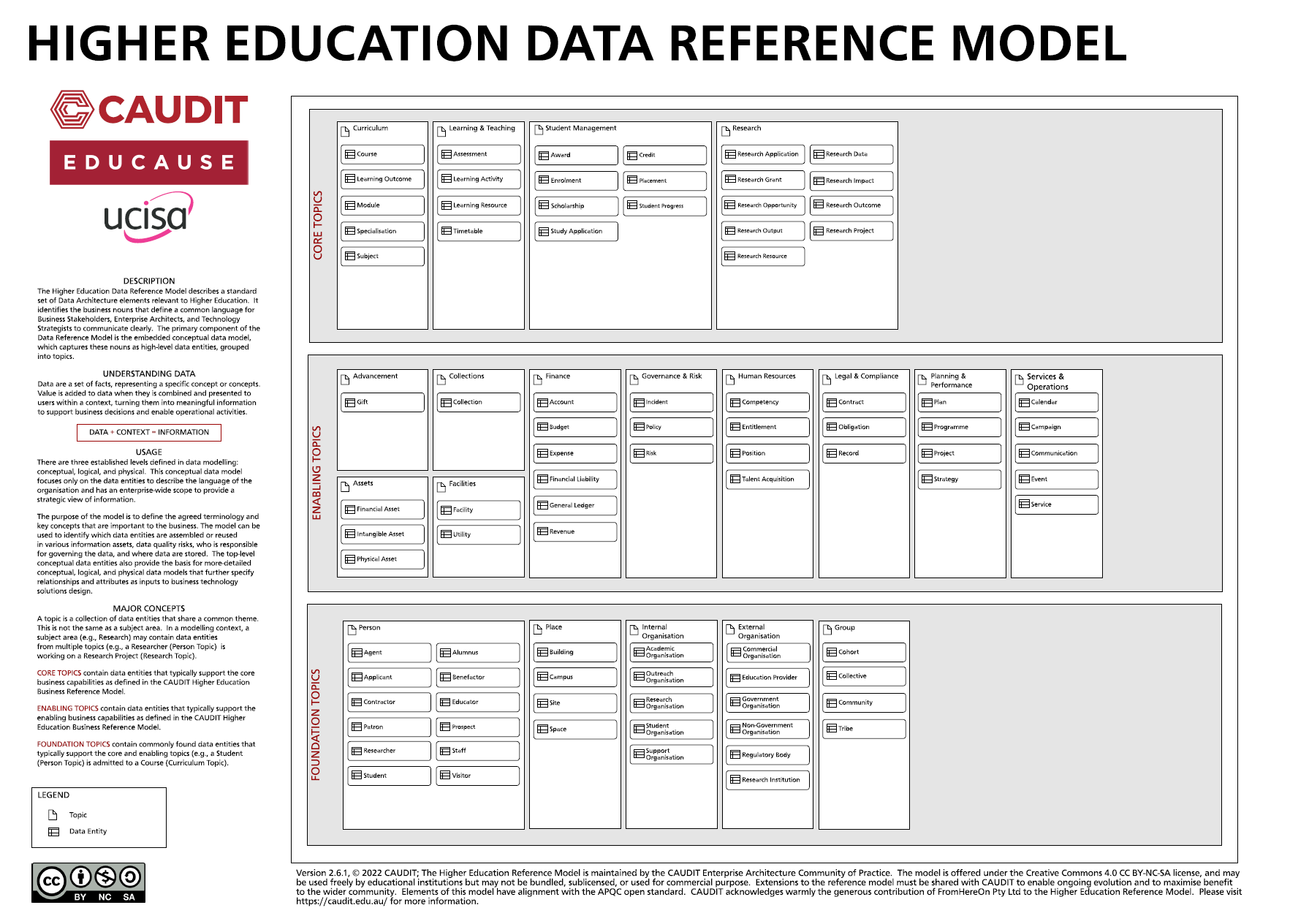 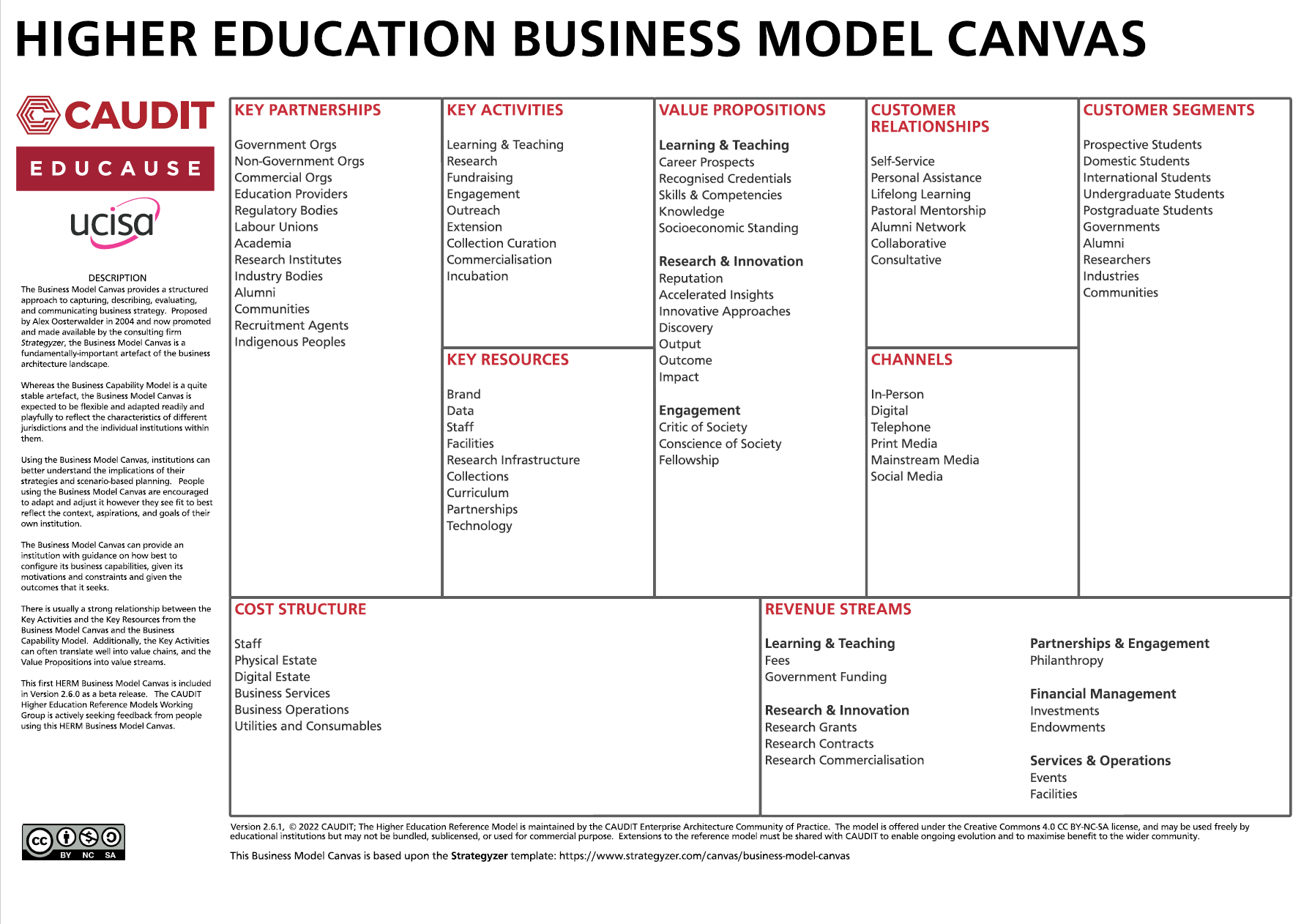 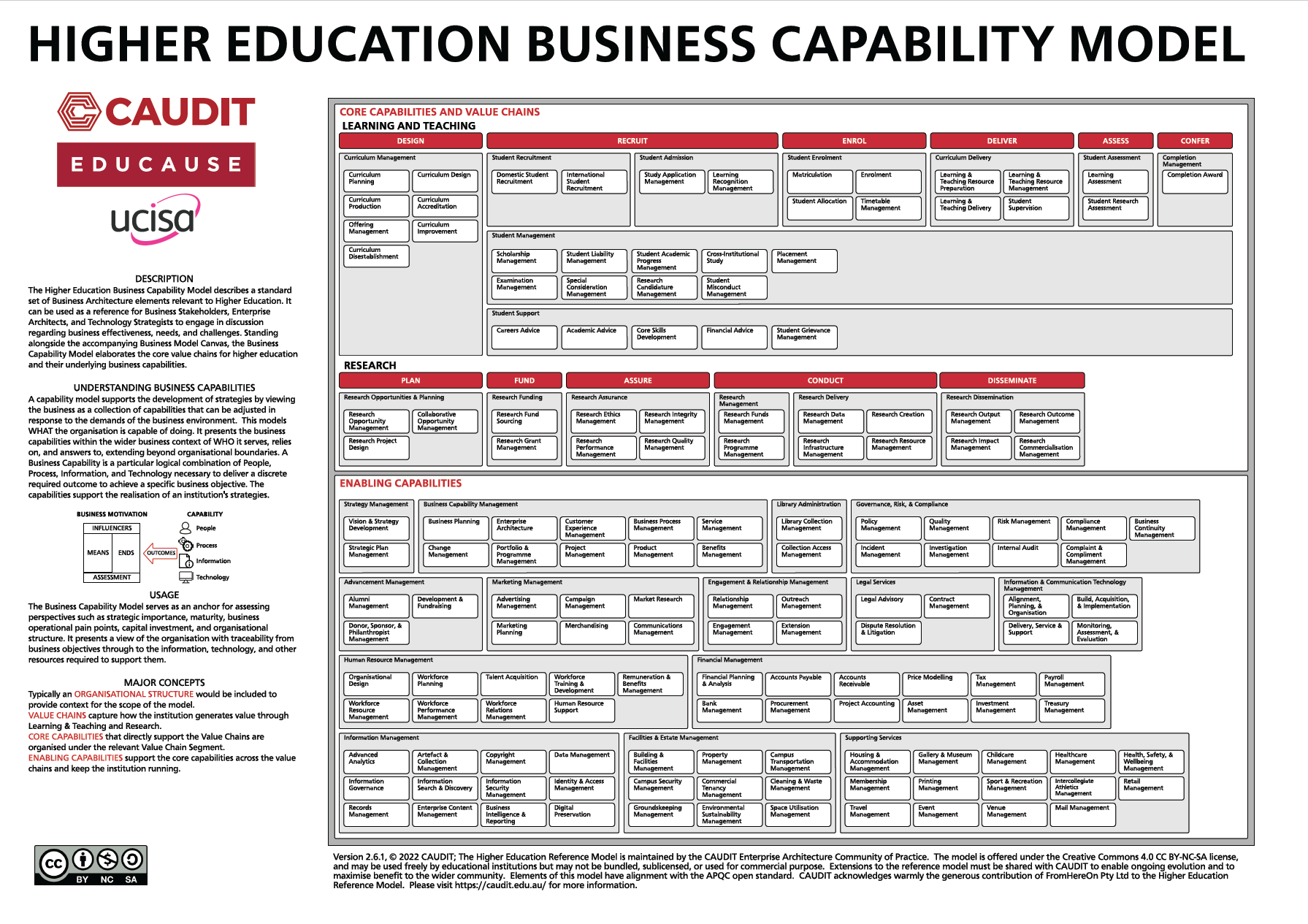 The HERM is a global standard adopted and endorsed in 2021 by:

EDUCAUSE
CAUDIT
UCISA
EUNIS

to facilitate strategic and operational planning and investment.
HE Reference Models Global Initiative Launch 2021 (adapted). To access the HERM library, including the Business Capability Model:
https://library.educause.edu/resources/2021/9/the-higher-education-reference-models
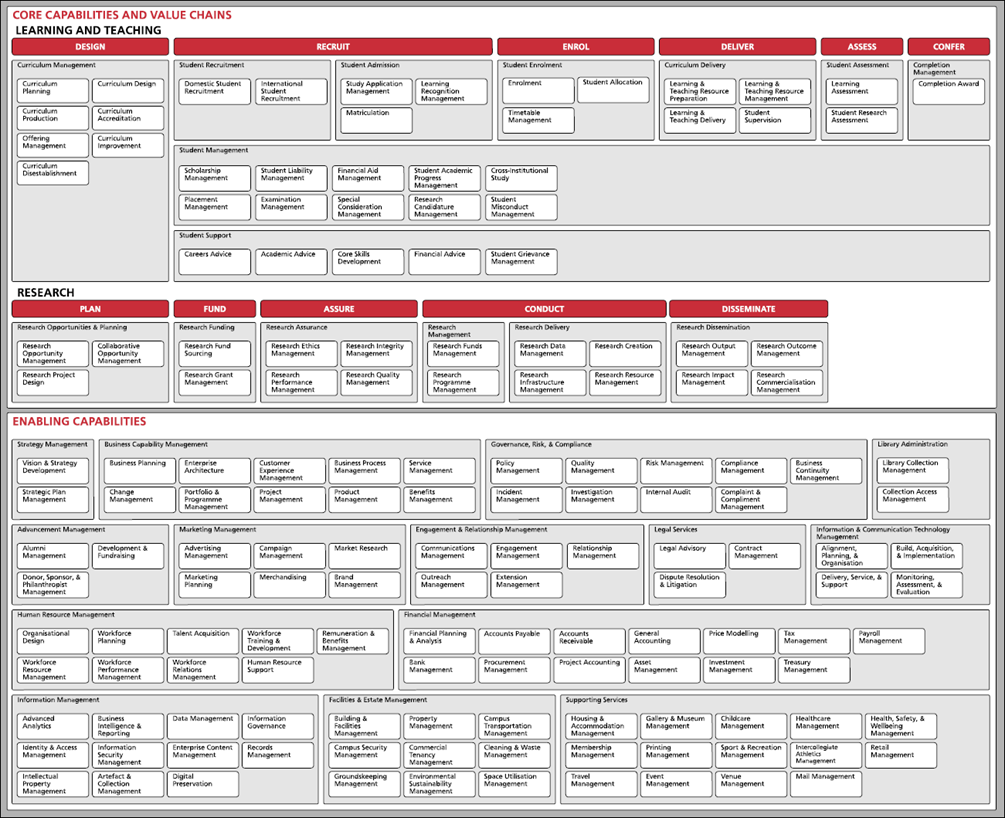 HigherEducation

Business Capability Model
(HERM   BCM v300)
A comprehensive framework for planning and managingadaptive business capabilities
in a highly dynamic world.
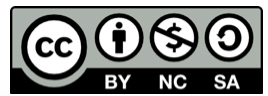 HE Reference Models Global Initiative Launch 2021 (adapted). To access the HERM library, including the Business Capability Model: https://library.educause.edu/resources/2021/9/the-higher-education-reference-models
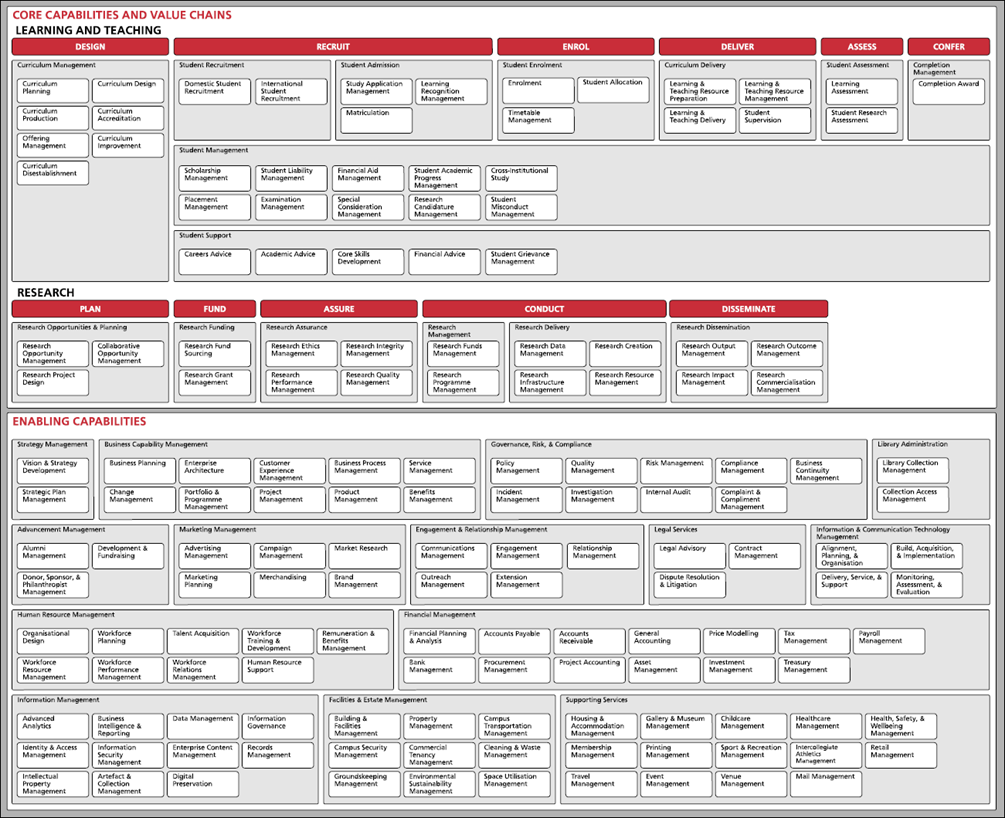 HigherEducation

Business Capability Model
(HERM   BCM v300)
It can be used as a reference for Business Stakeholders, Enterprise Architects, and Technology Strategists to engage in discussion regarding business effectiveness, needs, and challenges.
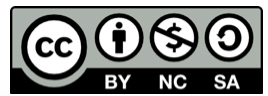 HE Reference Models Global Initiative Launch 2021 (adapted). To access the HERM library, including the Business Capability Model: https://library.educause.edu/resources/2021/9/the-higher-education-reference-models
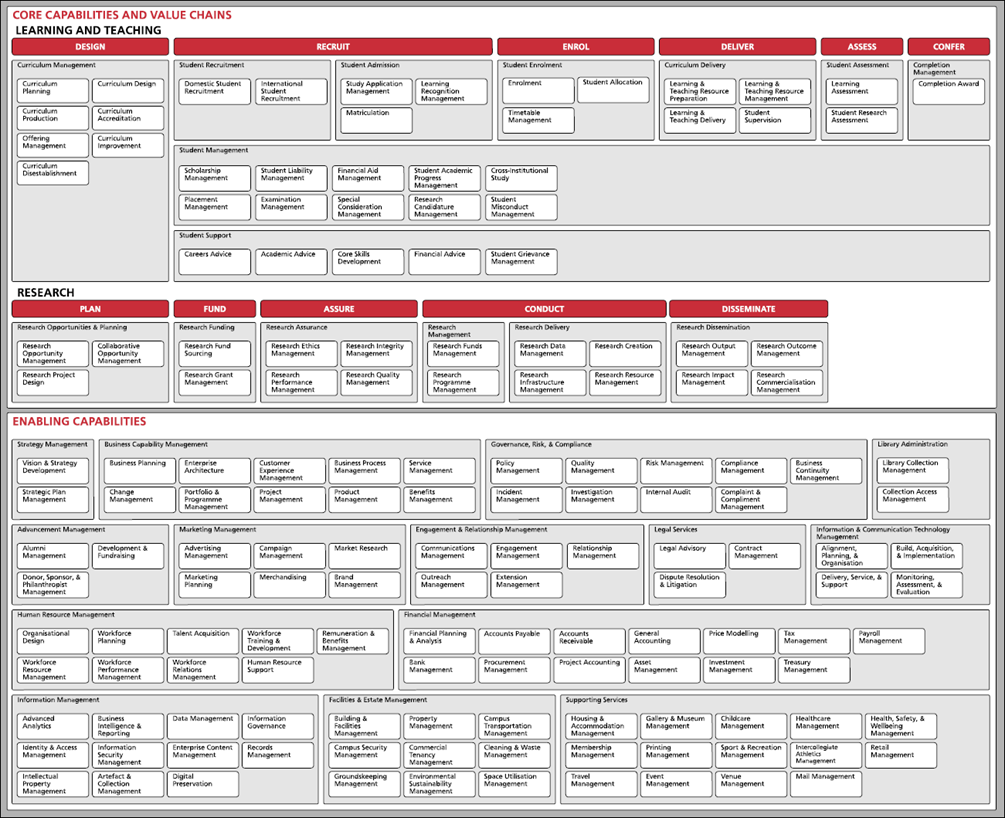 HigherEducation

Business Capability Model
(HERM   BCM v300)
The Business Capability Model serves as an anchor for assessing perspectives such as strategic importance, maturity, business operational pain points, capital investment, and organizational structure.
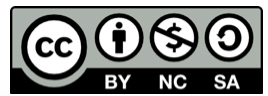 HE Reference Models Global Initiative Launch 2021 (adapted). To access the HERM library, including the Business Capability Model: https://library.educause.edu/resources/2021/9/the-higher-education-reference-models
CORE CAPABILITIES AND VALUE CHAINS
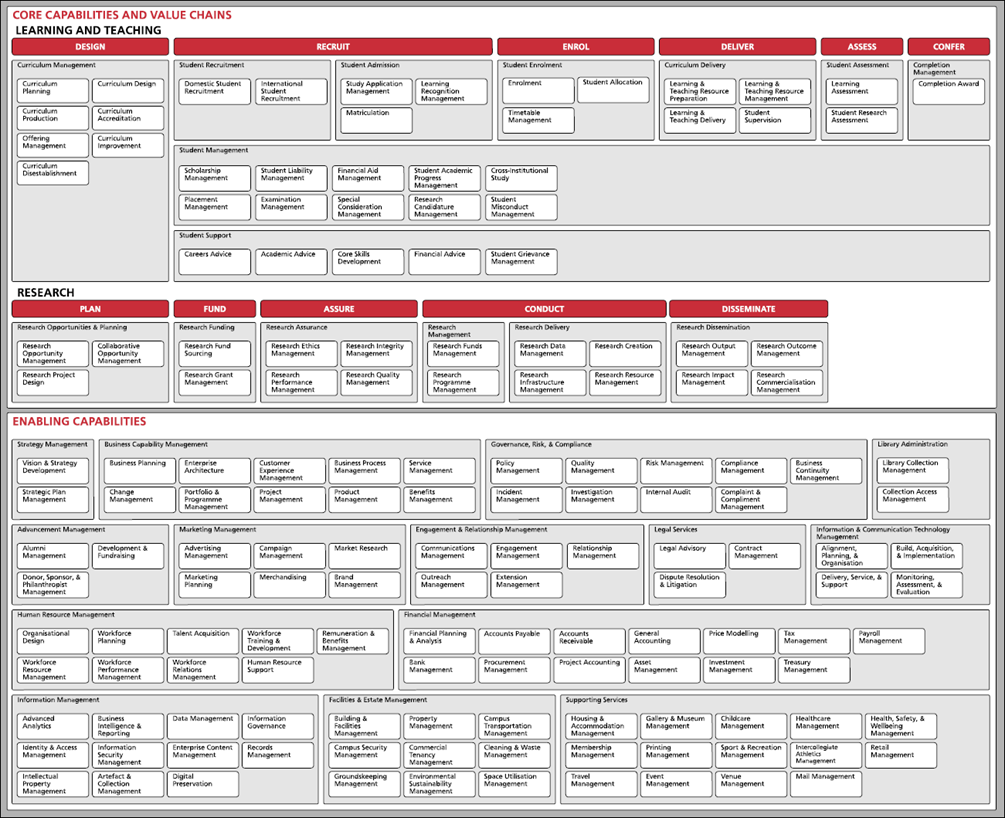 HigherEducation

Business Capability Model
(HERM   BCM v300)
ENABLING CAPABILITIES
Divided into two major groups:

Core Capabilities and Value Chains

Enabling Capabilities
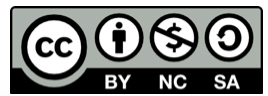 HE Reference Models Global Initiative Launch 2021 (adapted). To access the HERM library, including the Business Capability Model: https://library.educause.edu/resources/2021/9/the-higher-education-reference-models
Core Capabilities
and
Value Chains
Value Chains
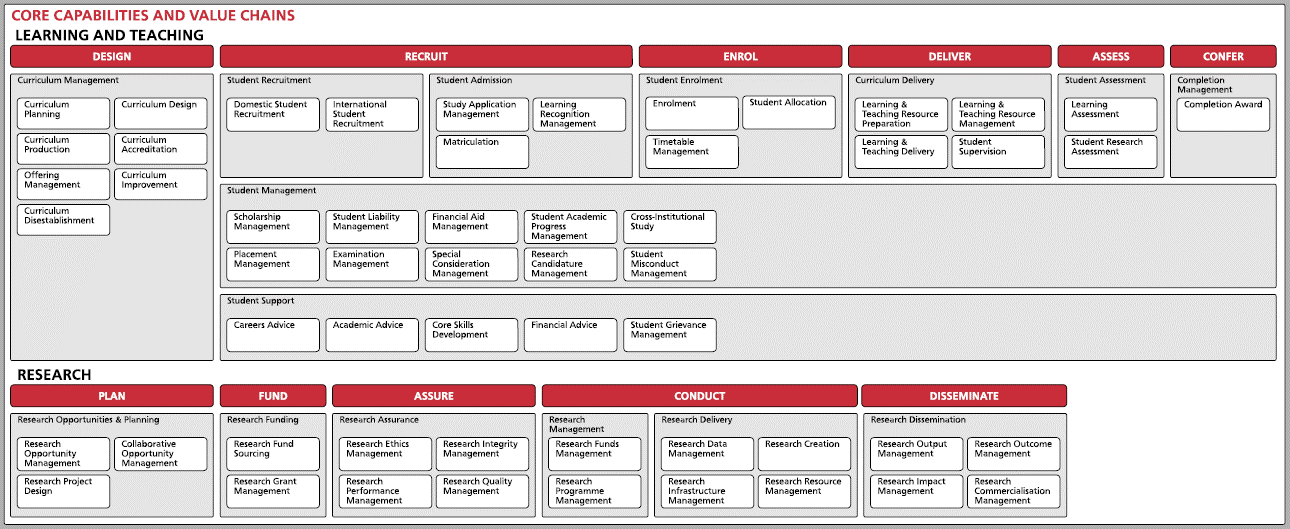 VALUE CHAINS capture how the institution generates value through Learning & Teaching and Research.
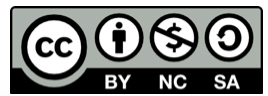 HE Reference Models Global Initiative Launch 2021 (adapted). To access the HERM library, including the Business Capability Model: https://library.educause.edu/resources/2021/9/the-higher-education-reference-models
Core Capabilities
and
Value Chains
Value Chain Segments
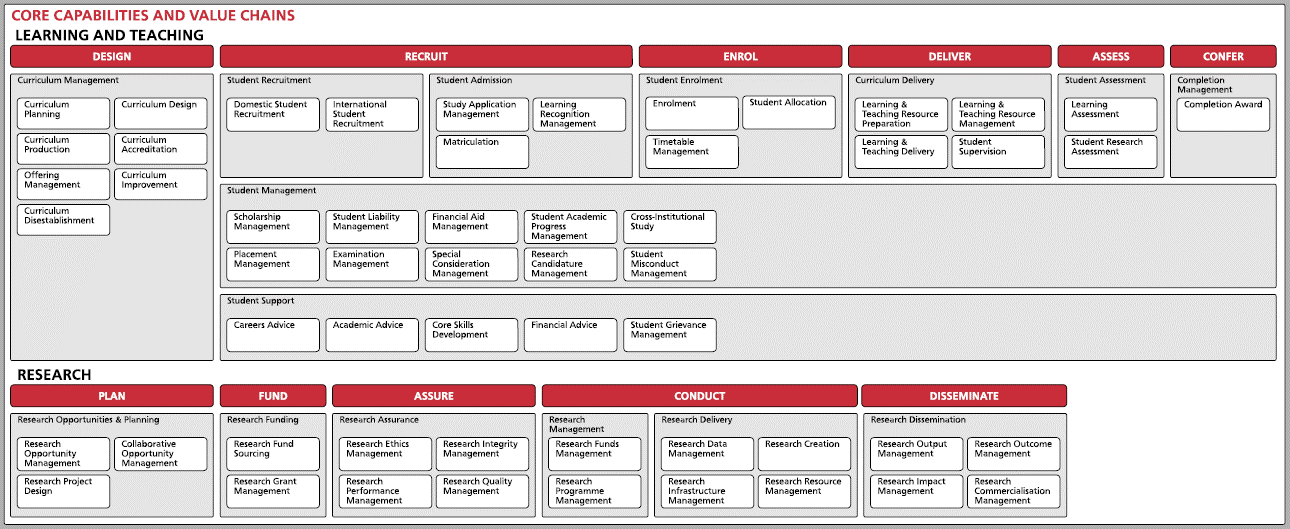 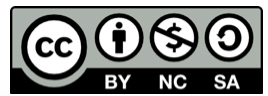 HE Reference Models Global Initiative Launch 2021 (adapted). To access the HERM library, including the Business Capability Model: https://library.educause.edu/resources/2021/9/the-higher-education-reference-models
Core Capabilities
and
Value Chains
Parent Capabilities
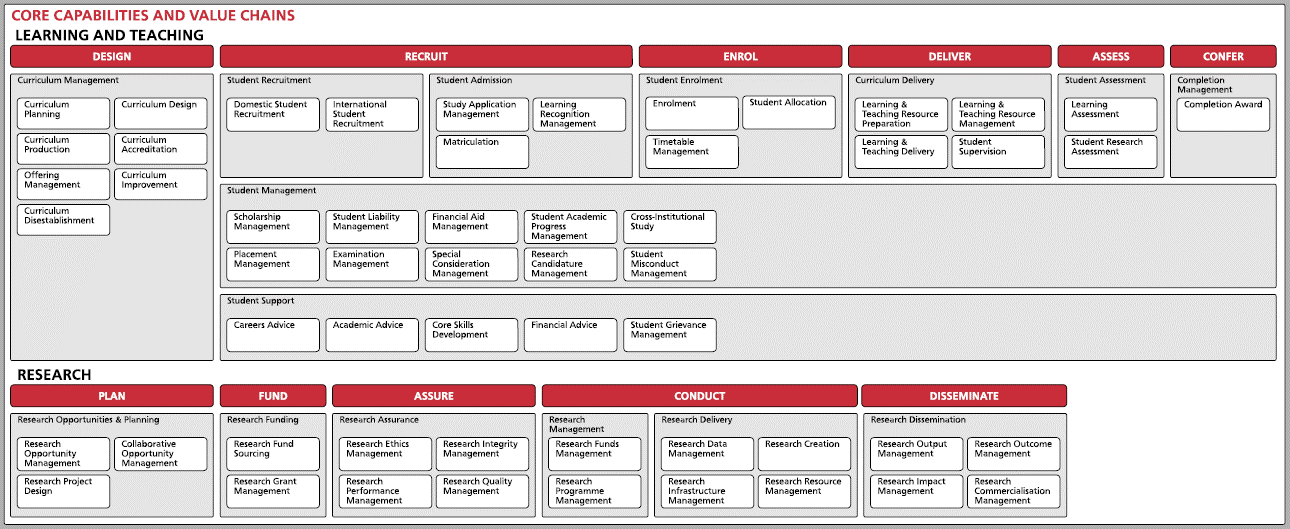 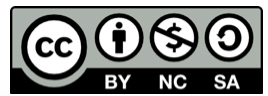 HE Reference Models Global Initiative Launch 2021 (adapted). To access the HERM library, including the Business Capability Model: https://library.educause.edu/resources/2021/9/the-higher-education-reference-models
Core Capabilities
and
Value Chains
Core Capabilities
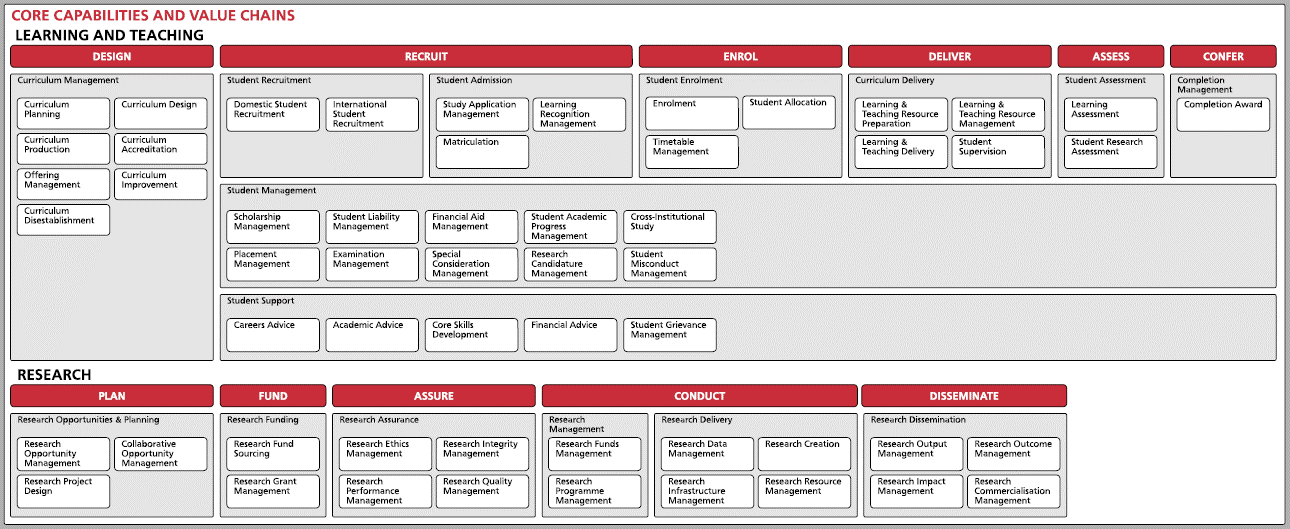 CORE CAPABILITIES that directly support the Value Chains are organized under the relevant Value Chain Segment.
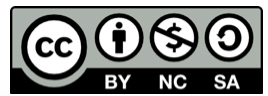 HE Reference Models Global Initiative Launch 2021 (adapted). To access the HERM library, including the Business Capability Model: https://library.educause.edu/resources/2021/9/the-higher-education-reference-models
Core Capabilities
and
Value Chains
Core Capabilities
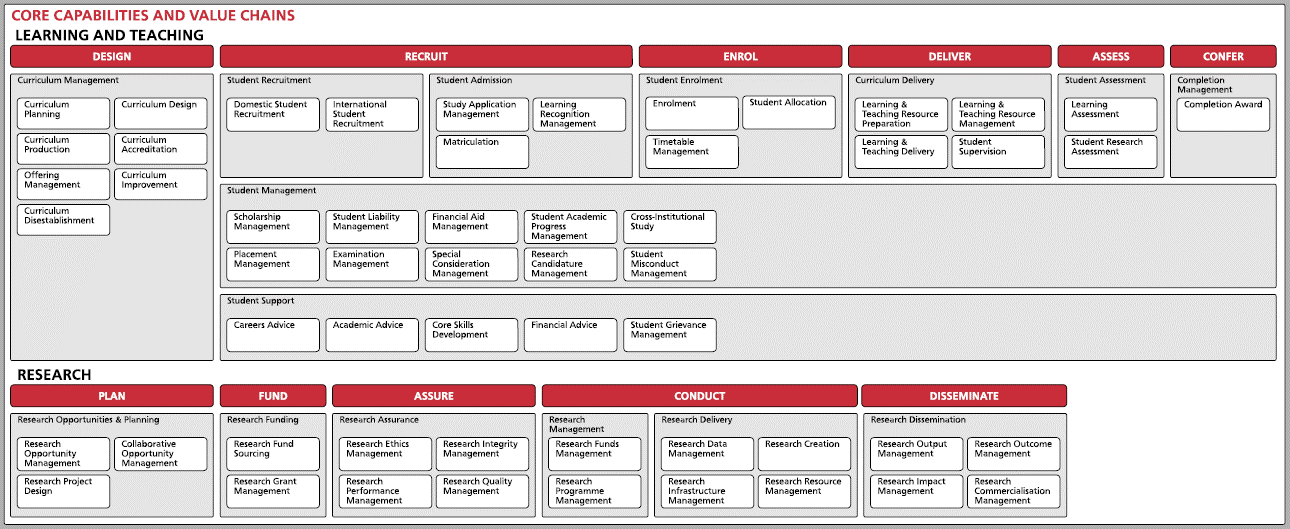 Each Has Supporting Detail
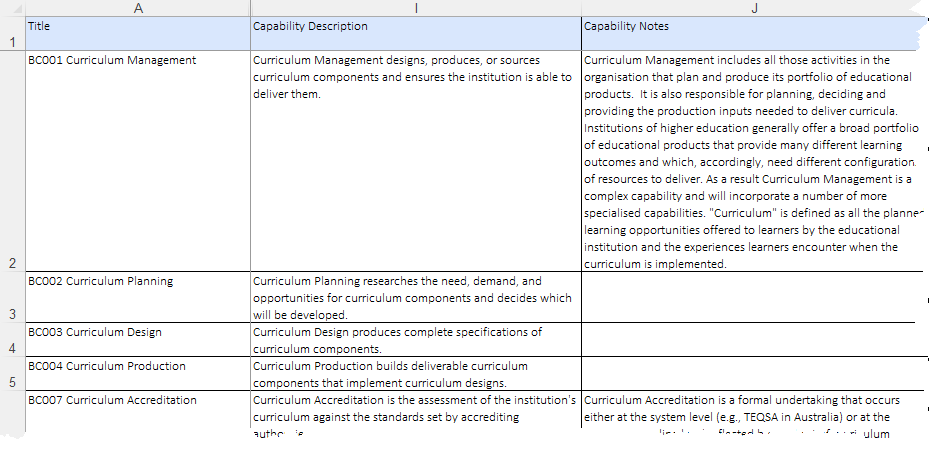 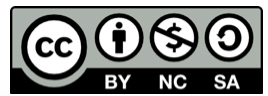 HE Reference Models Global Initiative Launch 2021 (adapted). To access the HERM library, including the Business Capability Model: https://library.educause.edu/resources/2021/9/the-higher-education-reference-models
Enabling Capabilities
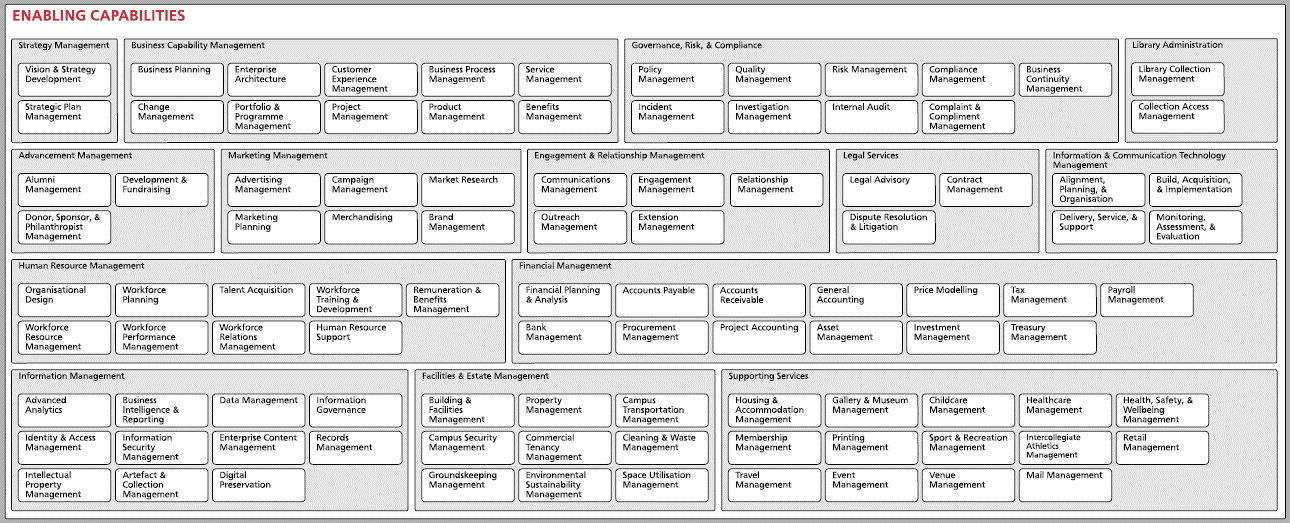 ENABLING CAPABILITIES support the core capabilities across the value chains and keep the institution running.
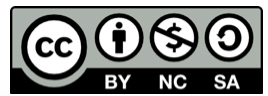 HE Reference Models Global Initiative Launch 2021 (adapted). To access the HERM library, including the Business Capability Model: https://library.educause.edu/resources/2021/9/the-higher-education-reference-models
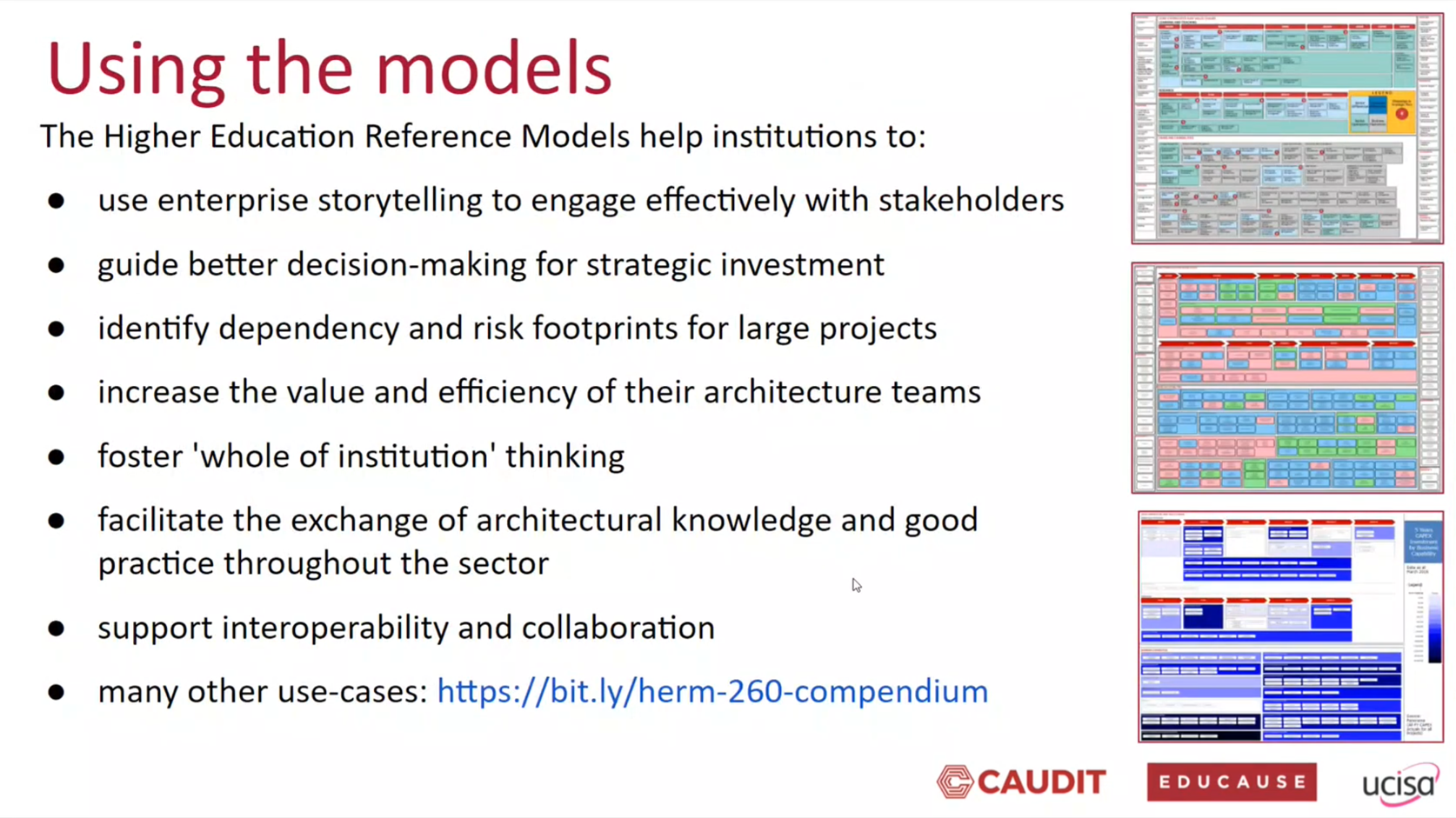 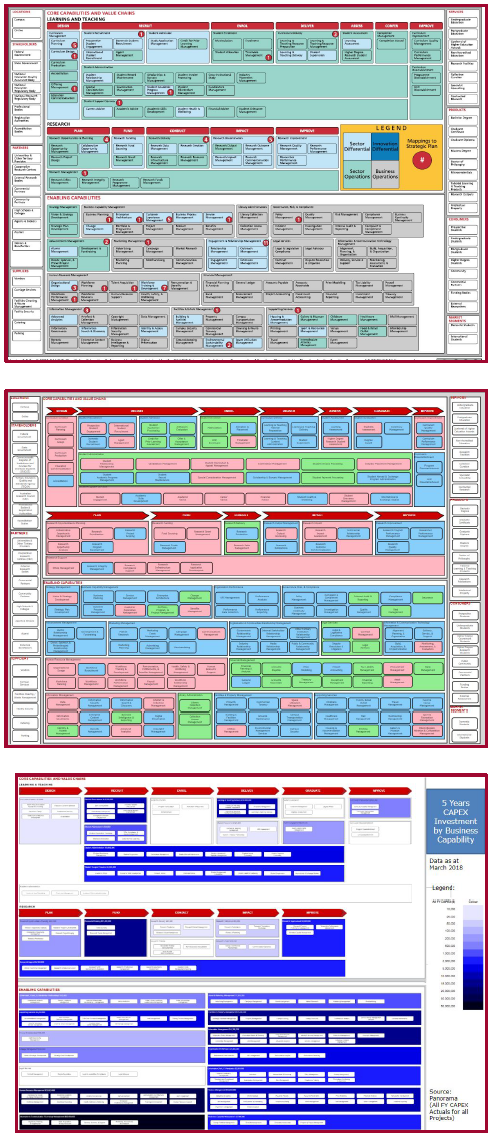 The Higher Education Reference models help institutions to:
Foster ‘whole of institution’ understanding and thinking
The ‘map of our world’
Use enterprise storytelling to engage effectively with stakeholders
Guide operational and strategic planning
Facilitate the exchange of architectural knowledge and best practice throughout the community
Invest in the capabilities that deliver the most important business outcomes
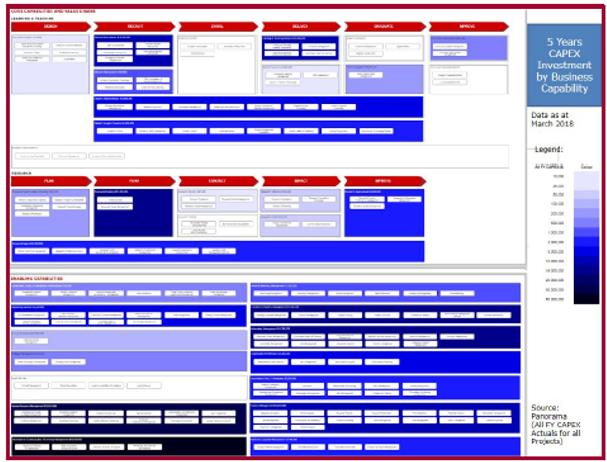 Examples from University of Auckland
HE Reference Models Global Initiative Launch 2021 (adapted). To access the HERM library, including the Business Capability Model: https://library.educause.edu/resources/2021/9/the-higher-education-reference-models
Sample Use Cases for the Business Capability Model
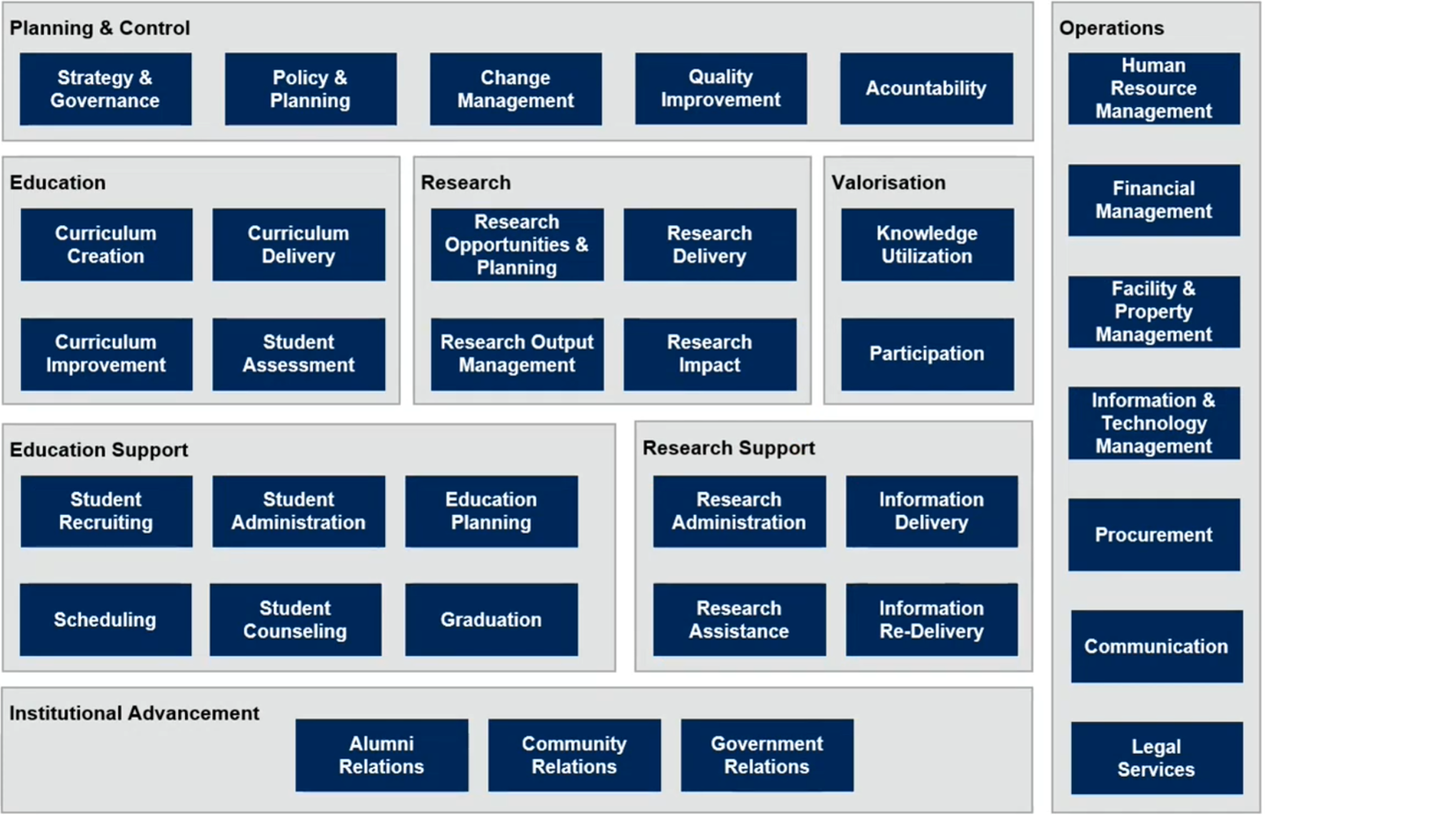 Use Cases:
Degree of Change
Pace of Change
Strategic Priorities
IT Support Levels
Key Applications
HE Reference Models Global Initiative Launch 2021, J.M. Lowendahl, Gartner  (adapted). To access the HERM library, including the Business Capability Model: https://library.educause.edu/resources/2021/9/the-higher-education-reference-models
Sample Heat Map Indicating Degree of Change
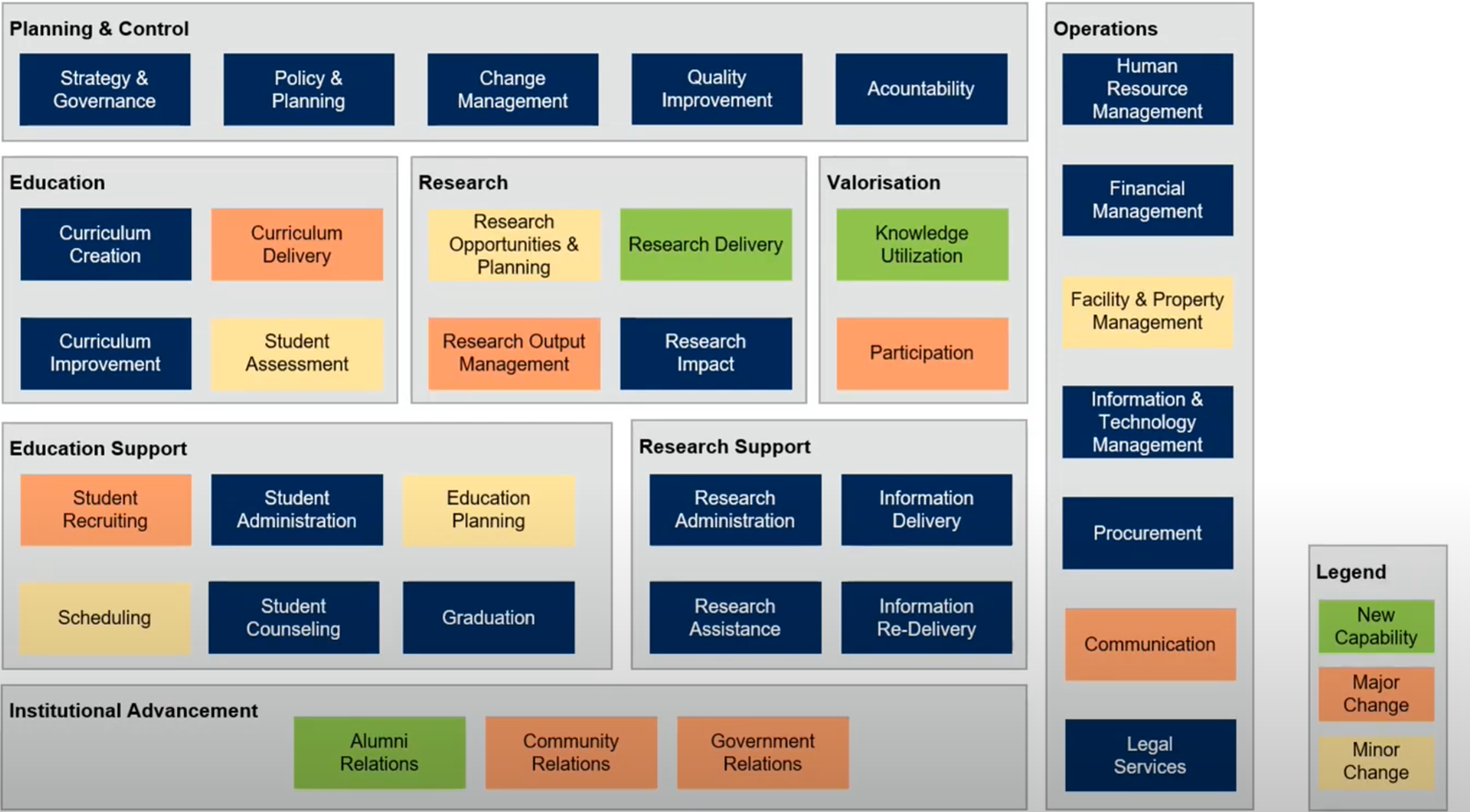 Use Cases:
Degree of Change
Pace of Change
Strategic Priorities
IT Support Levels
Key Applications
HE Reference Models Global Initiative Launch 2021, J.M. Lowendahl, Gartner  (adapted). To access the HERM library, including the Business Capability Model: https://library.educause.edu/resources/2021/9/the-higher-education-reference-models
Pace Layering for Managing Pace of Change
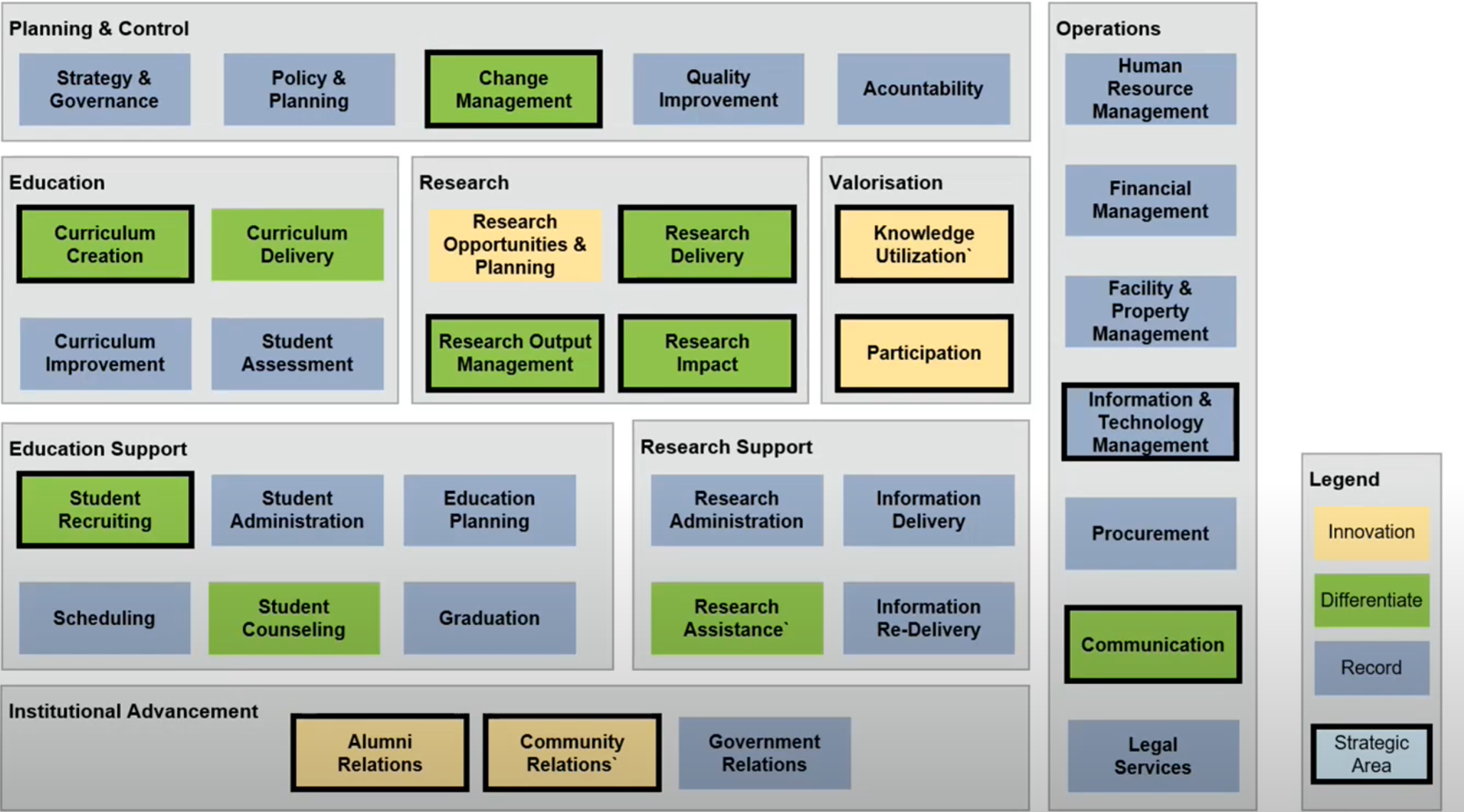 Use Cases:
Degree of Change
Pace of Change
Strategic Priorities
IT Support Levels
Key Applications
HE Reference Models Global Initiative Launch 2021, J.M. Lowendahl, Gartner  (adapted). To access the HERM library, including the Business Capability Model: https://library.educause.edu/resources/2021/9/the-higher-education-reference-models
Strategic Choices and Priorities
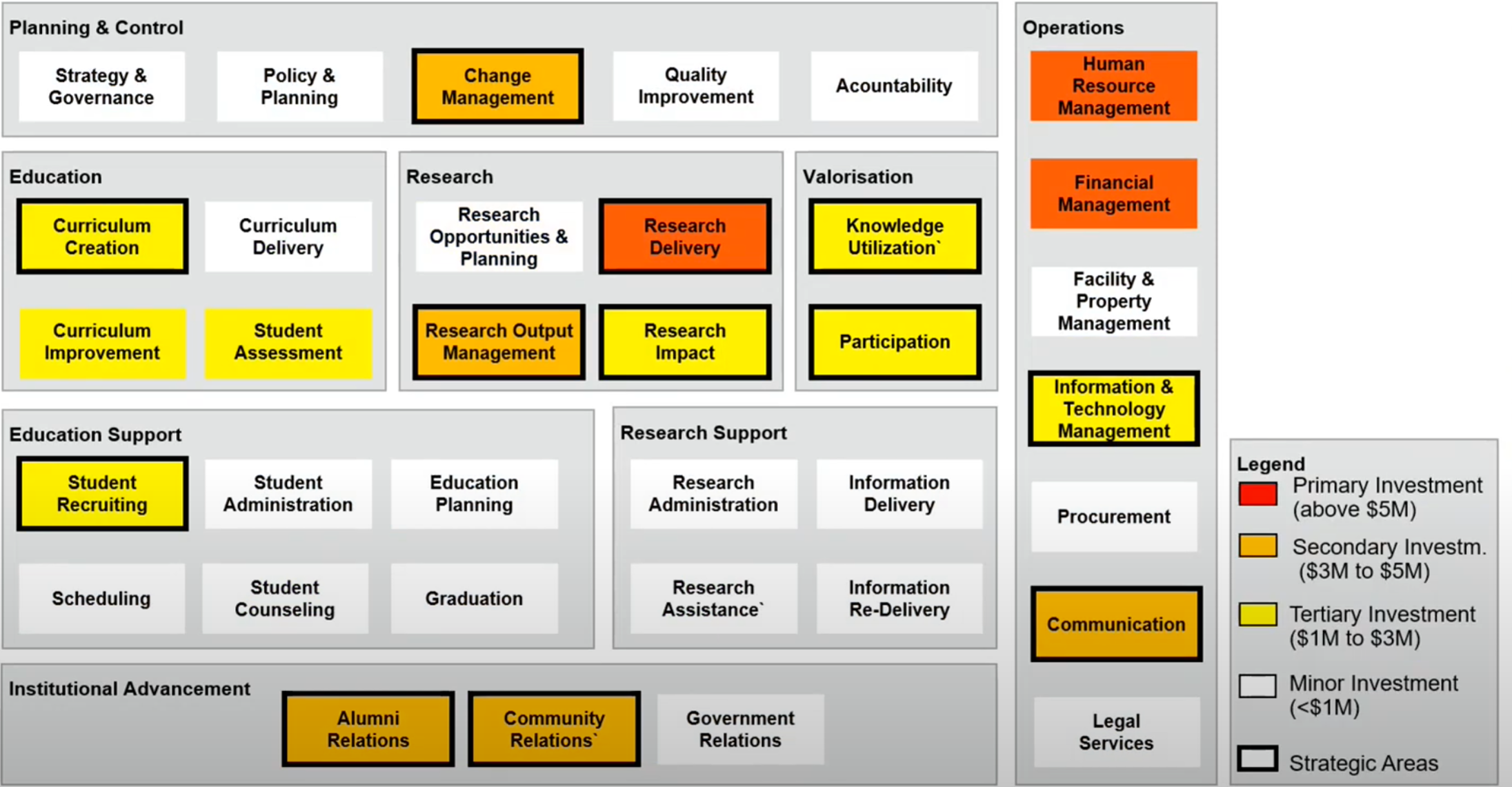 Use Cases:
Degree of Change
Pace of Change
Strategic Priorities
IT Support Levels
Key Applications
HE Reference Models Global Initiative Launch 2021, J.M. Lowendahl, Gartner  (adapted). To access the HERM library, including the Business Capability Model: https://library.educause.edu/resources/2021/9/the-higher-education-reference-models
IT Support Levels
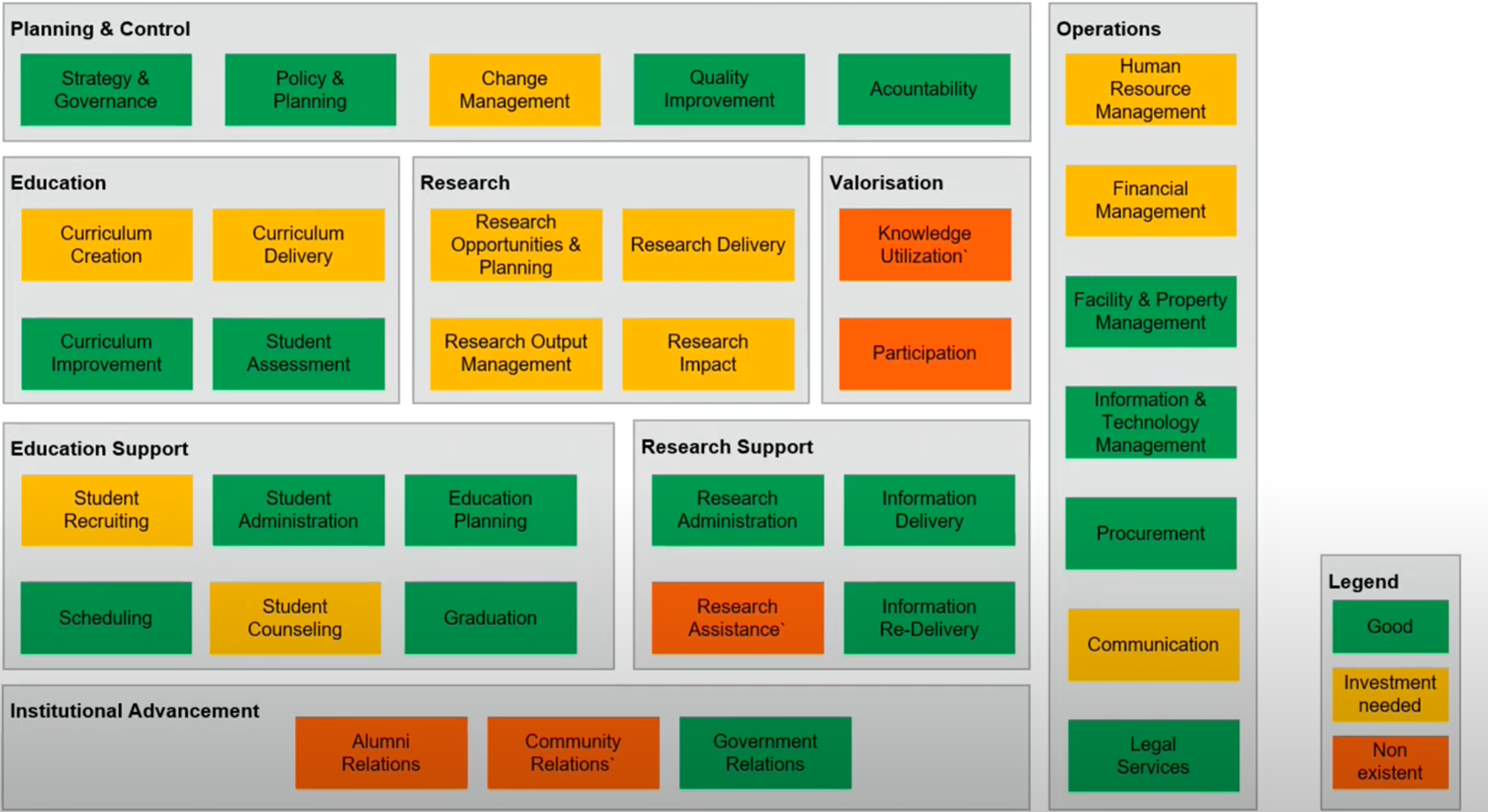 Use Cases:
Degree of Change
Pace of Change
Strategic Priorities
IT Support Levels
Key Applications
HE Reference Models Global Initiative Launch 2021, J.M. Lowendahl, Gartner  (adapted). To access the HERM library, including the Business Capability Model: https://library.educause.edu/resources/2021/9/the-higher-education-reference-models
Key Application Landscape
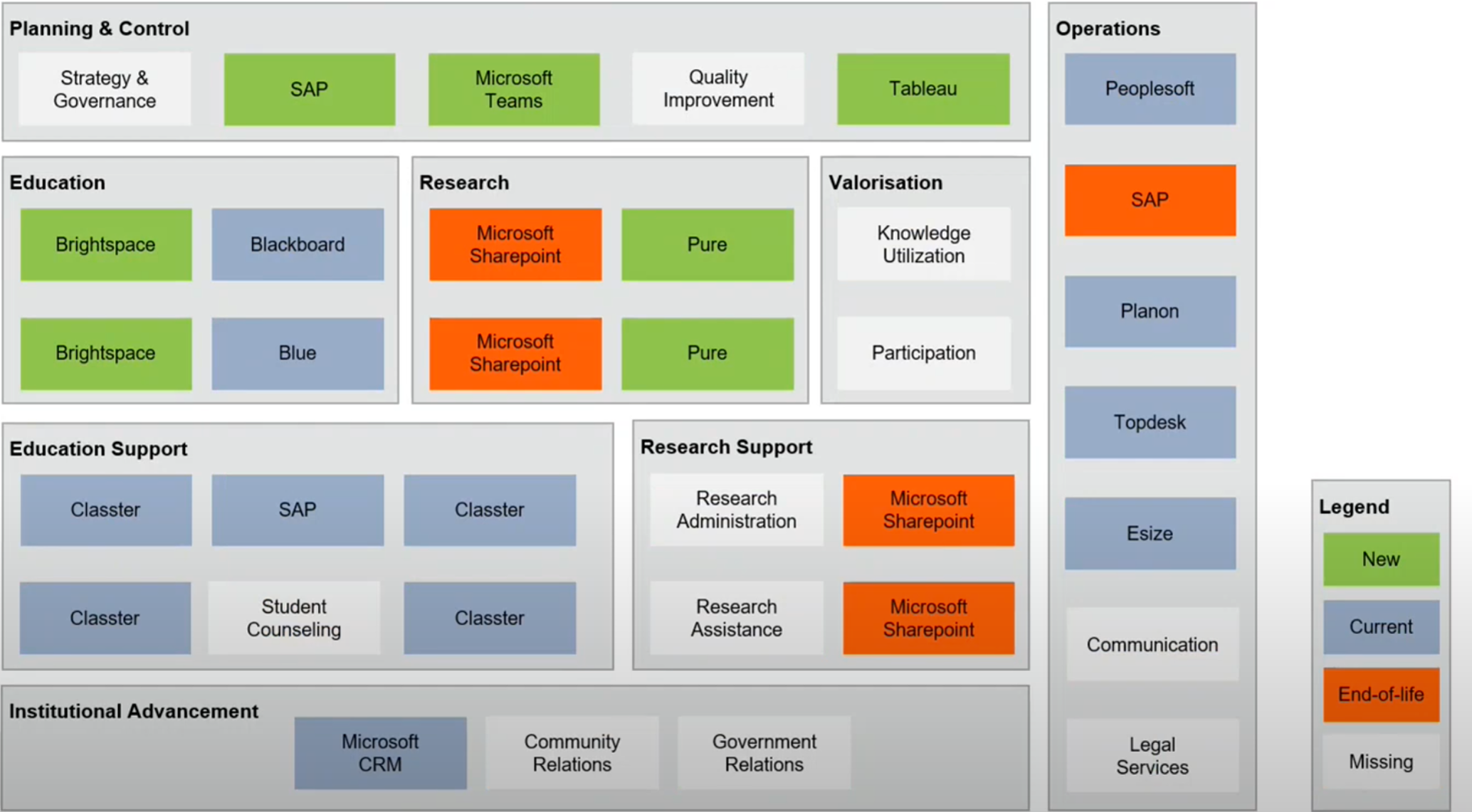 Use Cases:
Degree of Change
Pace of Change
Strategic Priorities
IT Support Levels
Key Applications
HE Reference Models Global Initiative Launch 2021, J.M. Lowendahl, Gartner  (adapted). To access the HERM library, including the Business Capability Model: https://library.educause.edu/resources/2021/9/the-higher-education-reference-models
The HERM and its Business Capability Model (BCM)
Edge’s Role
Foster awareness, education, and adoption of the BCM
Plan procurements, and categorize and evaluate solutions and vendors in EdgeMarket (e.g. ERP re-bid)
How About You?
Are you currently using or considering the HERM or its BCM?
Do you know someone who is using the HERM or its BCM? 
Are you interested in learning more?
What more should Edge do in this area?

Let us know: dan.miller@njedge.net
To access the HERM library, including the Business Capability Model:

https://library.educause.edu/resources/2021/9/the-higher-education-reference-models